مراحل تصميم البحث التربوي
طرق البحث التربوي (502)

المحاضرة الثانية
مراحل تصميم البحث التربوي
الهدف من المحاضرة هو التعريف بتسلسل مراحل تصميم البحث التربوي ومتطلبات كل مرحلة 
التعريف بكيفية كتابة خطة البحث .
مثال على بحث تربوي
الطريقة التقليدية في تدريس الأرقام والرياضيات للأطفال تقوم على تلقينهم للأرقام من 1 إلى 10 أو عرض الصور عليهم وسؤالهم عن عددها ...
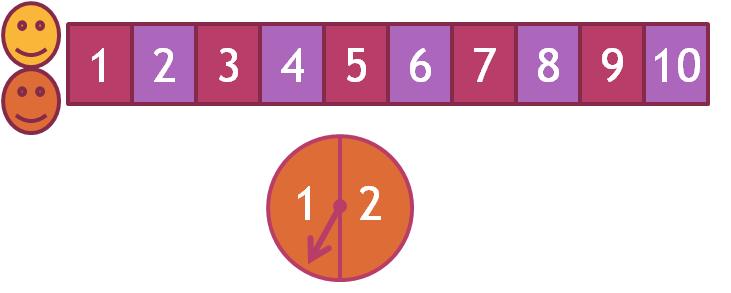 أراد أحد الباحثين اختبار أثر لعبة رياضية في تعليم الأطفال الرياضيات .
قارن الباحث بين أداء مجموعتين من الطلاب ،مجموعة تعلمت دروس الرياضيات عن طريق الأسلوب التقليدي وأخرى عن طريق لعبة الرياضيات .
وجد الباحث أن لعبة الرياضيات رفعت أداء المجموعة الثانية .
أخلاقيات البحث العلمي
حددت جمعية علم النفس الأمريكية ثلاثة مناح لأخلاقيات البحث العلمي :
جمع البيانات :
عدم اصطناع البيانات Fabrication 
عدم نسخ نصوص باحث آخر دون الإشارة إليه Plagiarism 
عدم تلخيص كتابة باحث آخر بحيث يكون البحث مجرد تلخيص له دون الإشارة لذلك ،ويمكن بدلا من ذلك استخدام تلخيص النتيجة فقط أو إعادة صياغة معلومة محددة .
معاملة المشتركين :
يعطى المشترك في أي بحث نموذج يشرح له بالتفصيل إجراءات البحث (لكن يمكن حذف المعلومات التي قد تؤدي لتحيز إجاباته)
يشرح للمشترك أن له حرية الانسحاب في أي وقت أو سحب بياناته لاحقا إذا شاء .
تضمن للمشترك سرية المعلومات .
الدراسات التي تعتمد على الاستبيانات فقط لا تحتاج لتقديم نموذج للمشترك وتوقيعه عليه ،يكتفى بوضع تعليمات مختصرة أعلى الاستبيان .
المسؤولية  تجاه المجتمع :
ألا يتحيز الباحث في عرض نتائج البحث لتحقيق غرض شخصي 
ألا يكون هدفه نشر البحث فقط دون السعي لتطويره من أجل خدمة المجتمع
ما هي أول خطوة من خطوات تصميم البحث التربوي ؟
تحديد المتغيرات الأساسية
تحديد أهداف الدراسة
جمع البيانات
تحديد منهج الدراسة
تصميم أدوات البحث
تحديد مجتمع الدراسة
مراجعة الدراسات السابقة
كتابة فرضيات البحث
العصف الذهني لاختيار الموضوع
كتابة مقدمة البحث
تحديد أساليب التحليل الإحصائي
كتابة خطة البحث
تحديد أهداف البحث وأسئلته
العصف الذهني
وضع قائمة تضم 3-5 مشكلات تربوية 
لكل مشكلة أجب عن سؤالين :
ماذا تريد أن تعرف عن المشكلة 
ماذا تقترح لحل المشكلة
مثال للعصف الذهني
وضع قائمة بمشكلات تربوية :
ضعف الميل للقراءة عند الطلاب 
الخوف من الإلقاء الشفهي 
المناهج لا تراعي الفروق الفردية بين الطلاب في مادة الرياضيات 
عدم فهم تعليمات المعلمة 
أسلوب التعزيز لا يستخدم بإتقان لتشجيع الأطفال على التعلم
العصف الذهني
ضعف الميل للقراءة لدى الطلاب .
س: ما هي اقتراحاتك لحل المشكلة ؟
-استخدام القصص الخيالية في تعليم الأطفال القراءة .
-استخدام أفلام الكرتون الأجنبية المترجمة بنصوص مكتوبة لتعليم الأطفال القراءة 
-جعل الطفل يركب ألعابه الجديدة من خلال قراءات تعليمات واضحة تكتب له .
س: ما الذي تريد أن تعرفه عن المشكلة ؟
-ما أكثر الموضوعات التي ينفر الطلاب من قراءتها ؟
-هل توجد فروق بين الفئات العمرية للأطفال في الميل للقراءة ؟
-ما هي الأساليب الحالية التي يتبعها المدرسون لتعليم القراءة ؟
العصف الذهني
تقييم كل موضوع :
هل الموضوع ممكن التطبيق في حدود الزمان والمكان .
هل سيفيد المجال .
هل هو جديد ؟
-استخدام القصص الخيالية في تعليم الأطفال القراءة .
-استخدام أفلام الكرتون الأجنبية المترجمة بنصوص مكتوبة لتعليم الأطفال القراءة
-جعل الطفل يركب ألعابه الجديدة من خلال قراءات تعليمات واضحة تكتب له .
العصف الذهني
تقييم كل موضوع :
هل الموضوع ممكن التطبيق في حدود الزمان والمكان ؟
هل سيفيد المجال ؟
هل هو جديد ؟
-ما أكثر الموضوعات التي ينفر الطلاب من قراءتها ز
-هل توجد فروق بين الفئات العمرية للأطفال في الميل للقراءة ؟
-ما هي الأساليب الحالية التي يتبعها المدرسون لتعليم القراءة ؟
تمرين على العصف الذهني
ضعي قائمة بمشكلات متعلقة بالمجال التربوي .
اختاري مشكلة منها وأجيبي عن سؤالين :
ماذا تريدين أن تعرفي عن المشكلة ؟
ما اقتراحاتك لحل المشكلة ؟
قيمي كل موضوع من الموضوعات المقترحة بما يلي :
هل الموضوع ممكن في حدود المكان والزمان بالنسبة لطالبة الماجستير ؟
هل الموضوع مفيد للمجال ؟
هل الموضوع جديد ؟
مراجعة الدراسات السابقة
أهمية مراجعة الدراسات السابقة :
التأكد من أن موضوع البحث جديد .
تحديد المتغيرات الأساسية للدراسة .
معرفة مناهج البحث المستخدمة في الدراسات المتصلة بنفس الموضوع .
معرفة الأدوات المستخدمة في دراسة الموضوع
تحديد متغيرات الدراسة
المتغيرات هي العوامل التي يدرسها الباحث .
أهمية تحديد المتغيرات :
تساعد في البحث عن الدراسات السابقة للبحث من أجل تحديد منهج الدراسة .
المتغير هو ما ستقيسه أداة جمع البيانات لذلك يجب أن يكون محددا .
كتابة البحث لن تكون دقيقة إلا إذا كانت المتغيرات محددة.
بعد تحديد المتغيرات ومنهج الدراسة يستطيع الكاتب البدء بكتابة أسئلة وأهداف وفروض الدراسة .
متغيرات البحث Research Variables
المتغير هو : 
أي عامل قابل للتغير أو له عدة قيم .
مثال :
العمر : يختلف بين الأشخاص ، ولدى نفس الشخص .
مكان الإقامة .
متغيرات البحث Research Variables
من الخطأ الاعتقاد بأن المتغير هو ما يتم قياسه فقط .
ومن الخطأ الاعتقاد بأن المتغير يمكن أن يكون قيمة رقمية أو كمية .
المتغير قد يكون عاملا مؤثرا.
المتغير قد يتغير بشكل كيفي.

مثال :
دراسة مقارنة لمهارات التفكير الهندسي لدى الطلاب والطالبات في المرحلة الثانوية بمدينة الرياض .
متغيرات البحث Research Variables
صفات المتغيرات Attributes تحدد قيم المتغيرات الكيفية . 
مثال :
الجنس : له سفتان (ذكر وأنثى).
الحالة الاجتماعية : (متزوج وأعزب)
متغيرات البحث Research Variables
عندما يكون الهدف من البحث هو اختبار العلاقة السببية بين المتغيرات فإن البحث يشمل متغيرات مستقلة ومتغيرات تابعة .
المتغير المستقلIndependent Variable : هو المتغير الذي يتم التحكم فيه لمعرفة أثره على المتغير التابع .

المتغير التابع dependent Variable : هو المتغير الذي يراد معرفة أثر المتغير المستقل عليه .

مثال: 
فاعلية برنامج قائم على التعلم الذاتي على الدافعية للتعلم لدى طلاب المرحلة المتوسطة .
متغيرات البحث Research Variables
من الشروط التي يجب أن تشملها المتغيرات المقاسة :
	- شمول المتغيرات لجميع المستويات المندرجة تحته .
	مثال:
عند اعتبار مدينة الإقامة متغيرا في دراسة تجرى على المجتمع السعودي . فلا يمكن وضع الخيارات التالية : 
مكان الإقامة :
- الرياض 
- جدة 
- الدمام 

ولا يمكن كتابة جميع مدن المملكة ، ولكن تكتب الخيارات الأكثر شيوعا ، ثم يوضع : «أخرى».
متغيرات البحث Research Variables
من الشروط الواجب توفرها في مستويات المتغير عدم تداخل المستويات :
مثال:

عندما تكون الحالة الاجتماعية متغيرة ، فلا تصح كتابة :
الحالة الاجتماعية :
أم 
متزوجة 
عزباء 
مطلقة
مراجعة الدراسات السابقة
يختار الباحث محرك البحث الذي سيبحث فيه عن الدراسات السابقة : (مثلا Google schooler   )
يستخدم متغيرات الدراسة كمصطلحات للبحث .
يختار الأبحاث التي استخدمت المنهج البحثي الذي سيستخدمه
يكتب ملخصا عن كل دراسة يوضح فيه منهجها ونتائجها .
يعلق على الدراسات السابقة بحيث يوضح ما بينها من اختلاف وتشابه وكيف سيضيف بحثه إليها .
كتابة خطة البحث
لماذا يكتب الباحث خطة بحث ؟
1-يوضح أهمية بحثه : (مثل أنه :يضيف جديدا أو يحل جدلا أو يقوم مفهوما أو يحل مشكلة) . 
2-يوضح أن بحثه واقعي ممكن الإنجاز .
3-ليوضح الباحث أن لديه المهارة الكافية للقيام بالبحث .
4-ليوضح الباحث أنه مطلع على أخلاقيات البحث ويستطيع الحصول على موافقة لإجراء بحثه .
5-ليوضح الباحث أنه قد بذل جهدا في اختيار الموضوع وأنه قادر على البدء فيه عمليا .
عناصر خطة البحث
العنوان :
يجب أن يكون واضحا يمكن فهمه ومعرفة دلالته دون الرجوع للباحث .
يجب أن يكون العنوان مختصرا .
عناصر خطة البحث
المقدمة :
تحتوي المقدمة على دلالة الموضوع .
توضح المقدمة أهمية الموضوع باختصار .
يقوم الباحث في المقدمة بتحليل المعلومات من الدراسات السابقة 
يهتم الباحث بإيضاح ما ورد في الأبحاث السابقة من تضارب وعدم انسجام .
يركز الباحث في استعراضه للدراسات السابقة على منهج ونتائج الأبحاث وكيف سيضيف بحثه إليها .
يوضح الباحث المتغيرات التي سيتناولها في بحثه كمشكلات فرعية .
عناصر خطة البحث
تحديد مشكلة البحث :
يوضح الباحث المصادرالتي جاء منها بمشكلة البحث .
يوضح الباحث كيف يختلف موضوع مشكلة بحثه عن الأبحاث السابقة .
يحدد الباحث مشكلة البحث في صورة سؤال أو عبارة .
قد يكون لدى الباحث مشكلة عامة ثم مشكلات فرعية .
من الخطأ أن يكون لدى الباحث كثير من المشكلات الفرعية.
عناصر خطة البحث
أهمية البحث :
في هذا الجزء يركز الباحث على فائدة بحثه بعد إنجازه .
يكون أسلوب كتابة نقاط الأهمية بأسلوب الاحتمالية ، وليس أسلوب الجزم.
يمكن تقسيم نقاط الأهمية إلى جوانب نظرية ، وجوانب تطبيقية .
أهداف البحث : 
تكون أهداف البحث مرتبطة بمشكلة البحث .
عناصر خطة البحث
أهداف البحث : 
-تكون أهداف البحث مرتبطة بمشكلة البحث .
-أهداف البحث بشكل عام هي اكتشاف إجابات لأسئلة محددة من خلال استخدام إجراءات علمية .
-لكل بحث أهدافه الخاصة ، ولكن يمكن إدراجها تحت الأهداف التالية :
التعرف على ظاهرة جديدة (استكشاف)
تحديد خصائص فرد أو موقف أو جماعة (الوصف)
تحديد مدى حدوث ظاهرة معينة ، أو مدى ارتباطها بظاهرة أخرى (تشخيص)
اختبار أثر متغير أو العلاقة بين المتغيرات (اختبار فرضية)
عناصر خطة البحث
أسئلة البحث 
فروض البحث 
حدود البحث :
تحدد في هذا الجزء متغيرات البحث :
-الحدود المكانية : النطاق المكاني الذي سيجرى فيه البحث .
-الحدود الزمانية : الوقت الذي سيجرى فيه جمع البيانات لهذا البحث.
-الحدود البشرية: المجتمع الأصلي الذي ستؤخذ منه عينة الدراسة.
-يمكن كتابة متغيرات البحث.
مراجعة الدراسات السابقة
قد تسمى الدراسات السابقة بالدراسات المرتبطة أو الدراسات ذات العلاقة أو أدبيات البحث، ولكنها ليست الإطار النظري.
الإطار النظري : هو النظرية التي سيبنى عليها البحث .
الدراسات السابقة : هي الدراسات التي تتصل بموضوع البحث والتي رجع إليها الباحث لتحديد تصميم وأهداف و... دراسته.
مراجعة الدراسات السابقة
مراحل قراءة الدراسات السابقة :قراءة أدبيات موضوع البحث تتم على مراحل عدة بأهداف وطرق مختلفة :
أولا : القراءة المبدئية من أجل تحديد موضوع البحث .
ثانيا : قراءة الأبحاث والمراجعات البحثية في الموضوع البحثي الذي تم اختياره لتحديد مشكلة البحث .
ثالثا : تحديد الدراسات السابقة التي ستبنى عليها خطة البحث .
وقد تتجاوز الباحثة المرحلة الأولى أو الأولى والثانية في حال كانت مشكلة البحث محددة مسبقا من قبل فريق بحثي مثلا .
مراجعة الدراسات السابقة
أولا : القراءة المبدئية من أجل تحديد موضوع البحث :
من الخطأ أن تتجه الباحثة مباشرة إلى قواعد المعلومات أو المكتبة للبحث عن موضوع عام ، هذا الأمر يعتبر مضيعة للوقت . الأفضل اتباع الخطوات التالية :
1-قراءة الكتب والمجلات :
الكتب المتخصصة تعطي خلاصة الأبحاث في موضوع ما ، وتزود الباحثة بقائمة الأبحاث (في قائمة المراجع) والتي يمكن أن ترجع إليها . 
المجلات العلمية الدورية المنشورة للعامة ، والتي تعطي بدورها أيضا خلاصة الأبحاث في موضوعات مختلفة ، وبذلك تتعرف الباحثة على ما تم التوصل إليه في الموضوع ، والمؤسسات والباحثين المهتمين به .
لا يجدر بنا أن نتوقع العثور على صلب موضوع البحث الذي نريده مباشرة ،فعثورنا عليه يعني أن الموضوع قديم ولا نحتاج للبحث فيه مرة أخرى .
مراجعة الدراسات السابقة
2-البحث عن الأبحاث المنشورة في مجلات علمية :
ستزودك الكتب والمجلات العامة بعناوين بعض الأبحاث المنشورة في مجلات علمية متخصصة ، وعليك التوجه إلى قواعد المعلومات أو المكتبة للبحث عنها .
كل بحث يحتوي على (مقدمة ، ومنهج بحث ، ونتائج ، ومناقشة ) ، ومن خلال قراءة المقدمة يمكنك العثور على مراجع أخرى مذكورة فيه والبحث عنها أيضا . وبذلك تكونين قد ألممت بقدر وافر من المراجع .
يستحسن الرجوع إلى الفصول المتخصصة في الكتب ، فالفصول المتخصصة تكون عادة من تأليف أشخاص لهم باع طويل في البحث في المجال ، وتكرس فيها نتائج الأبحاث التي جرت في المجال بشكل واضح وملخص .
مراجعة الدراسات السابقة
3-تنظيم الأوراق وتحديد متغيرات البحث ((Kendrick,nd:
عند عثورك على مجموعة من الأبحاث يمكنك تصنيفها إلى مجموعات حسب ما بينها من تشابه .
مراجعة الدراسات السابقة
ثانيا : قراءة الأبحاث والمراجعات البحثية في الموضوع البحثي الذي تم اختياره لتحديد مشكلة البحث .
يتم البحث عن المصطلح الأول ،وتستعرض الباحثة نتائج البحث بشكل سريع.
ثم بنفس الطريقة تبحث عن المصطلح الثاني ، فالمصطلح الثالث .
بعدها تقوم الباحثة بجمع جميع المصطلحات في بحث واحد (باستخدام "AND").
هذه الطريقة تجعل الباحثة واعية بكمية الأبحاث في الموضوع عموما ،ونوع المتغيرات الأخرى التي ارتبطت بمتغيراتها .


صياغة سؤال البحث وتقسيمه إلى موضوعاته الرئيسية .
مراجعة الدراسات السابقة
ثالثا : تحديد الدراسات السابقة التي ستبنى عليها خطة البحث :
يتم البحث في مجموعة من قواعد المعلومات المتخصصة عن مصطلحات الدراسة مجتمعة .

إذا كان عدد المراجع كثيرا فيمكن تقليلها باختيار خيار تحديد البحث Limits :
قد تكون الحدود زمانية (مثلا : 2010-2015)
قد تكون الحدود موضوعية ، (مثل : اضطرابات الأكل عند المراهقين فقط) ، ويتم إجراؤها يدويا .
مراجعة الدراسات السابقة
يتم الاطلاع على ملخصات الأبحاث لتقرير ما إذا كانت الأبحاث ذات صلة بمشكلة بحثك أم ليست متصلة به .
يتم الحكم على البحث فيما إذا كان متصلا بموضوع بحثك أم لا باعتبار الآتي :
هدف البحث 
متغيرات البحث 
عينة البحث 
منهج البحث 
الأبحاث التي يتم استبعادها لا تحذف نهائيا ،وإنما تحفظ في مجلد بعنوان (أبحاث محذوفة) وتكون الباحثة مستعدة لتبرير سبب استبعاد هذه الأبحاث .
مراجعة الدراسات السابقة
بالاطلاع على قائمة المراجع تستطيع الباحثة معرفة ما تم جمعه وبعض الملامح الرئيسية للأبحاث (مثل : هل معظمها من إنتاج باحث واحد أو مجموعة محددة من الباحثين؟ هل معظمها منشورة في نفس المجلة؟).
لا يوجد عدد محدد للمراجع التي يجب أن يتم جمعها ،فقد تكون الأبحاث المتصلة 10 أو 40 بحثا ،بحسب الموضوع والنشاط البحثي فيه .
مراجعة الدراسات السابقة
لا بد أن تتأكد الباحثة من عدة أمور : 
قائمة المراجع التي جمعتها حديثة 
أنها شملت وسطا أكبر من موضوع مشكلتها .
أنها قادرة على تبرير عدم شملها لموضوعات أو طرق بحث معينة .
عناصر خطة البحث
منهج البحث وخطواته :
العينة 
منهج البحث 
أدوات البحث 
الأساليب الإحصائية
عناصر خطة البحث
تحديد المصطلحات :
يوضح الباحث المصطلحات من ثلاثة أوجه :
المعنى اللغوي (المعجمي)
المعنى الاصطلاحي 
المعنى الإجرائي .
ويوضح الباحث ما بين هذه المعاني الثلاثة من علاقة .
مكونات خطة البحث
من مكونات الخطة التي توضع في البداية :
	فهرس المحتويات 

ومن المكونات التي تشمل عليها الخطة :
المؤهلات التي لدى الطالب .
التصور المبدئي لفصول الرسالة 
قائمة المراجع 
الملحقات
انتهت المحاضرة
تعليقات أو أسئلة